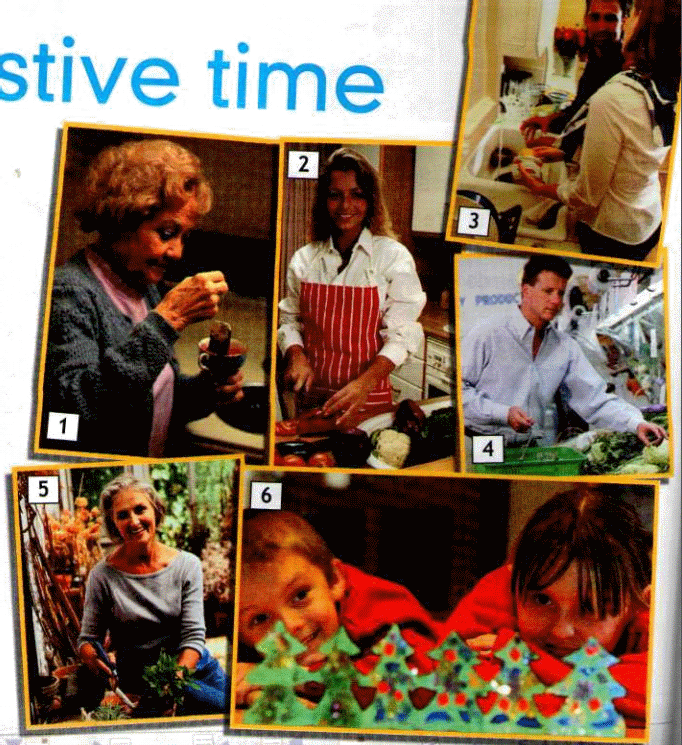 FE
FESTIVE TIME
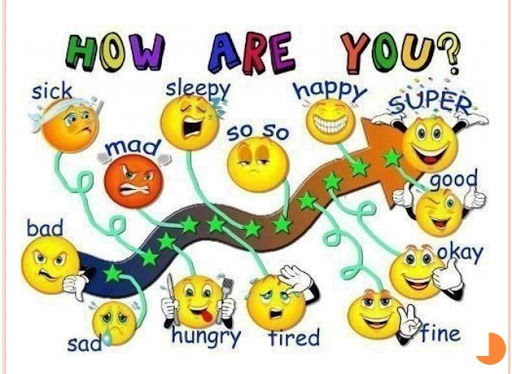 I`m…
We have to:           answer the questions 
read the textlisten to the text  
translate sentences and wordsrepeat the grammar   rules                     
write the sentences and wordsrepeat the words                              
make up the dialoguesmake up the sentencesdescribe pictures                                   
play games
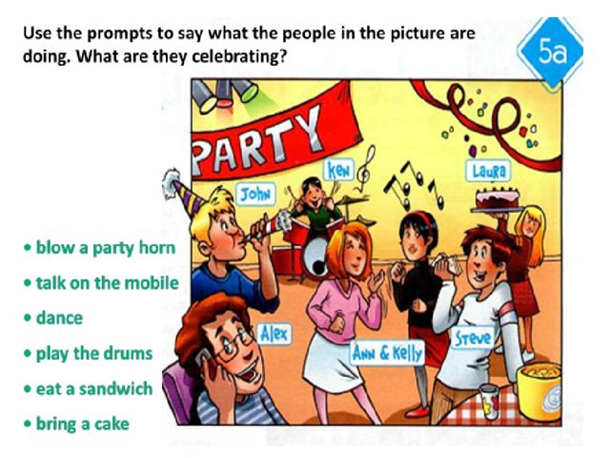 IS, ARE+ V-ING
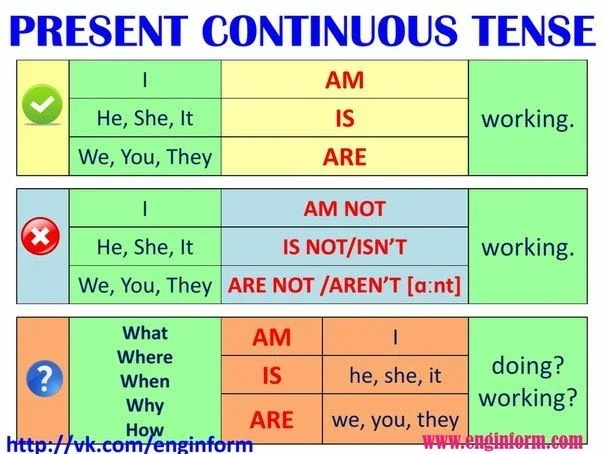 BRAINSTORMING Your task is to say the words associated with FESTIVE TIME

shopping,   a cake, a special dish, the washing up, tea, 
the decorations, the gardening, the dusting, a phone call, invitation card, celebrate, decorate, exchange gifts, have a great time, festival, colourful, presents
FESTIVE TIME
Your task is to match the words to form phrases
Work in groups
1.light                 a  gift
2. exchange        b  the house
3. decorate         c  lamps
4. make              d  a costume
5. wear               e  preparations
6. visit                f  the fireworks
7. watch             g  people
8. buy                e  dish
9. invitation       f  presents
10.special          g card 
11.bring             h call
12.phone           I  cake
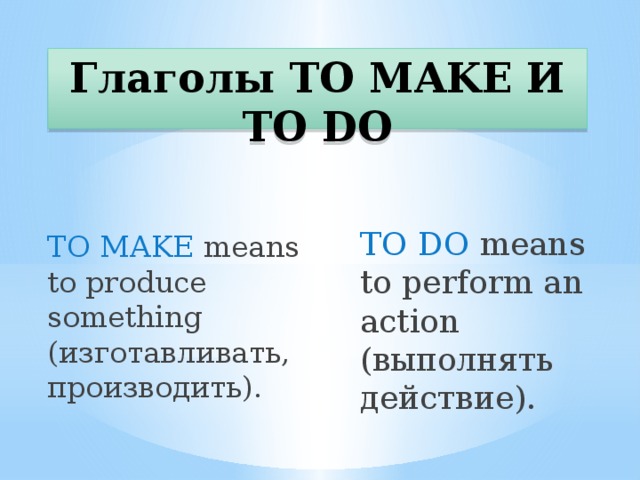 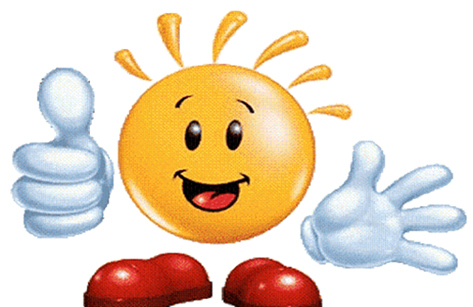 Рефлексия  Did you speak about making a preparation for a party? answer the questions? read the text?sing songs?Did you like our lesson? What did you like?I liked songs/ poems/ tasks with words/ grammar/ reading/ pictures/ breaks/ work in groups/ work in pairs
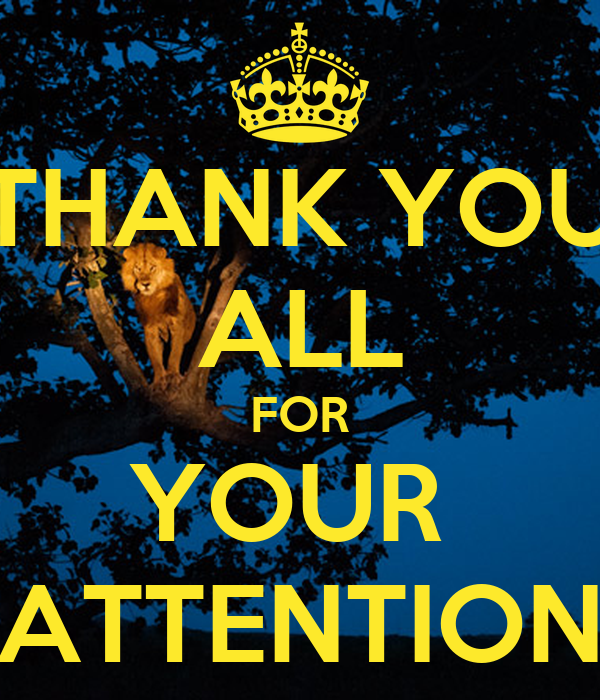